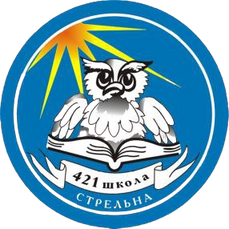 Государственное бюджетное общеобразовательное учреждение
«Средняя общеобразовательная школа No 421»
Петродворцового района Санкт-Петербурга
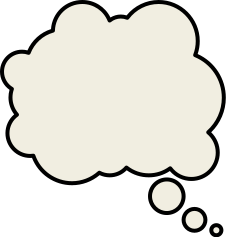 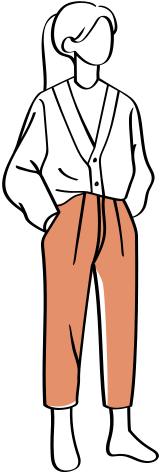 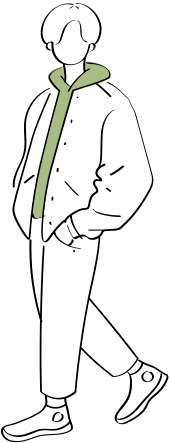 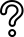 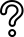 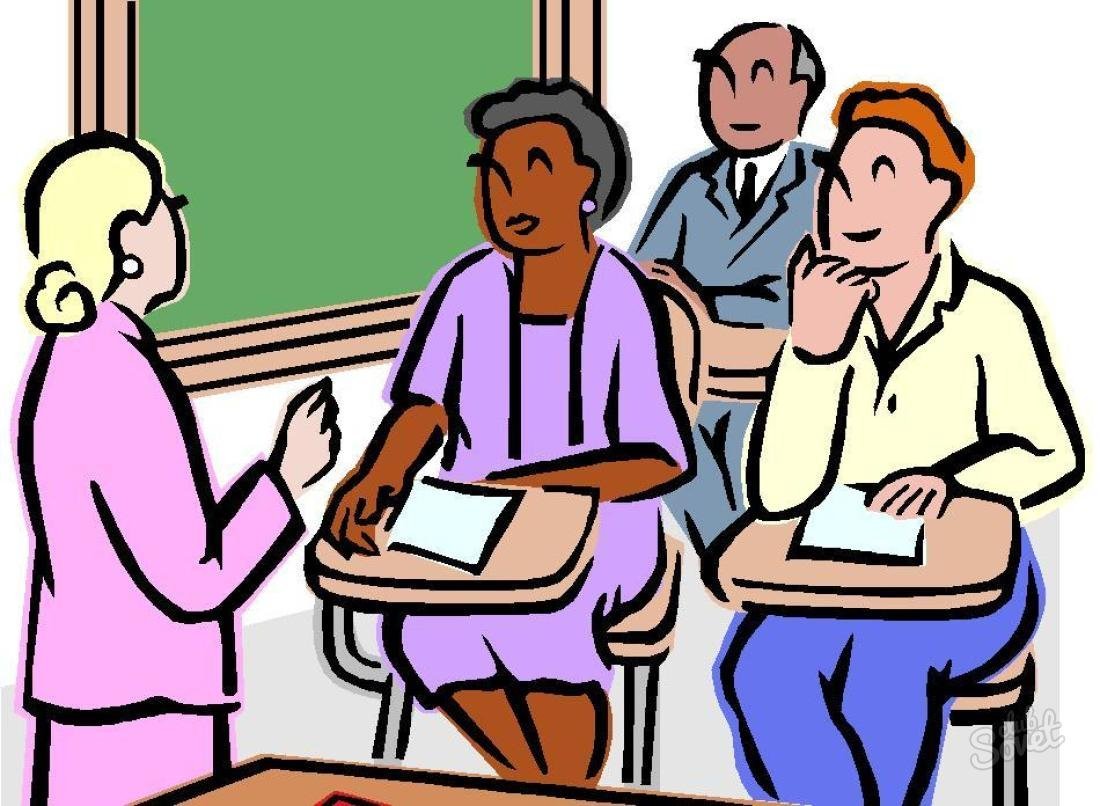 Номинация:
«Практики работы образовательных организаций по организации работы с родителями»
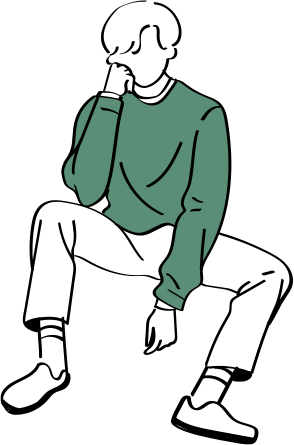 198515, г. Санкт-Петербург, п. Стрельна 
Санкт-Петербургское шоссе, д. 102-а, литер А
т/ф (812) 421-40-03 
е-mail: school421@bk.ru
01
02
03
Когнитивный компонент:
социальное мышление
социальная перцепция
Эмоциональный компонент:
социальная чувствительность
способность к саморегуляции
Коммуникативно-организационный:
социальная адаптивность
социальное взаимодействие
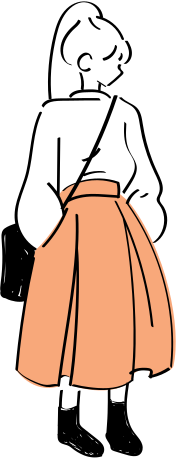 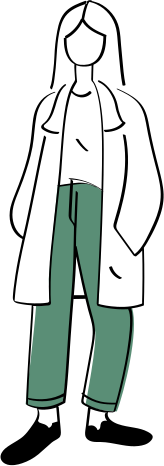 Социальный интеллект
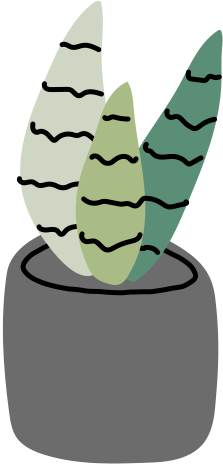 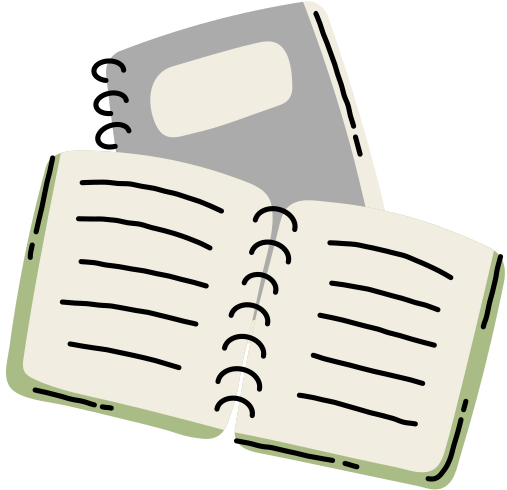 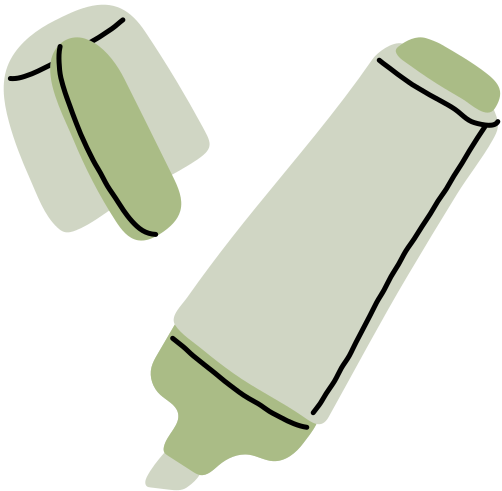 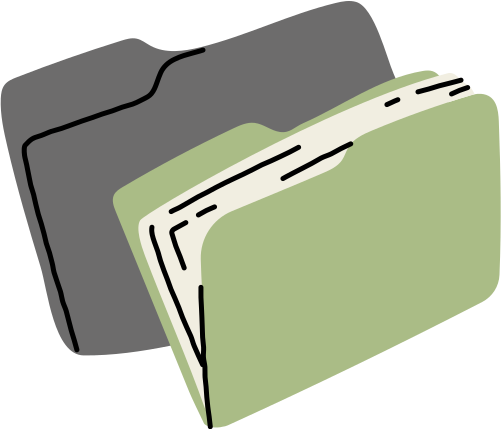 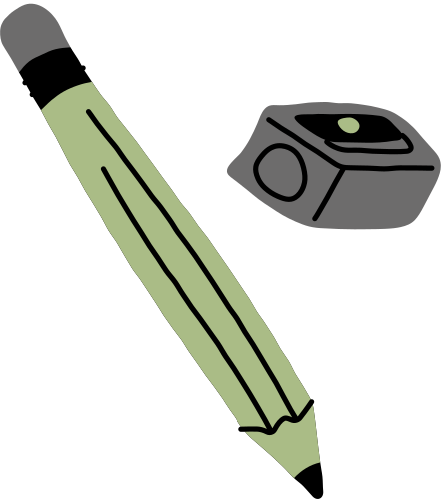 Практика организации просветительской деятельности родителей на примере родительского клуба, в рамках школы.
Клуб юных друзей правопорядка
Форма: 
практика организации клубной деятельности
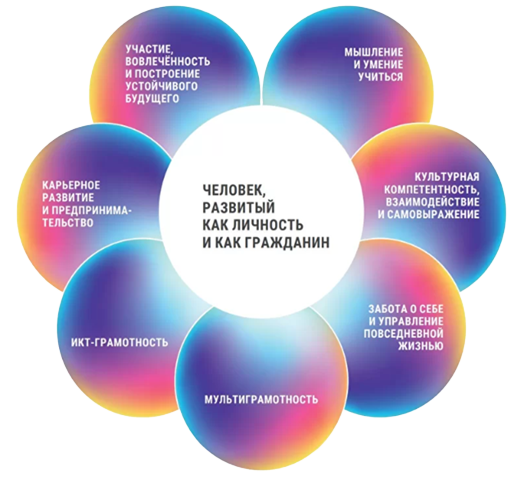 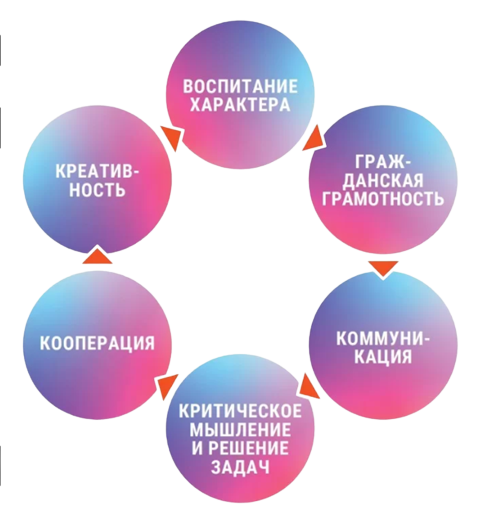 Нормативно-правовое обеспечение
Положение о Клубе юных друзей правопорядка "Школьный патруль" ГБОУ школы № 421
Приказ  о создании Клуба юных друзей правопорядка "Школьный патруль" ГБОУ школы № 421
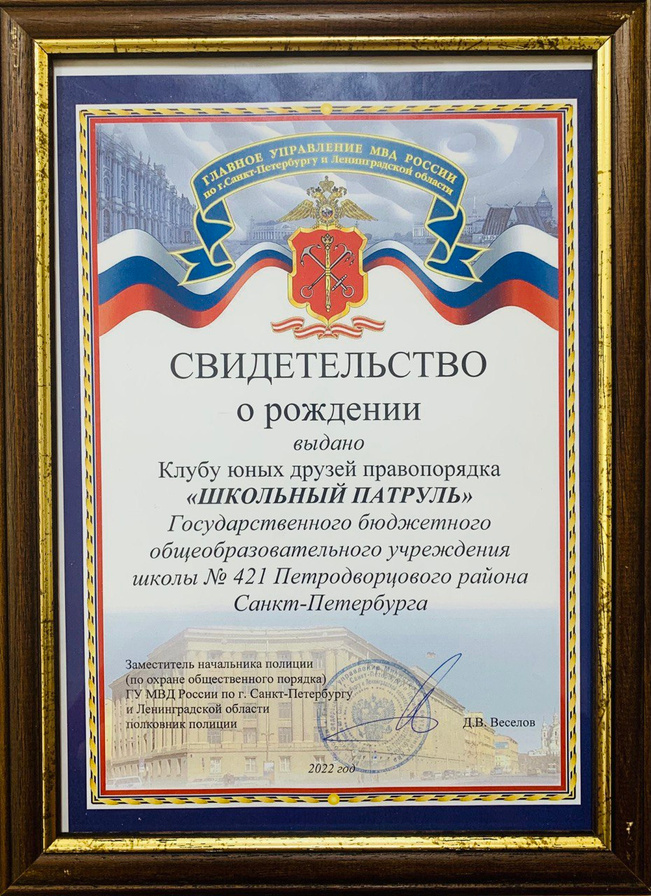 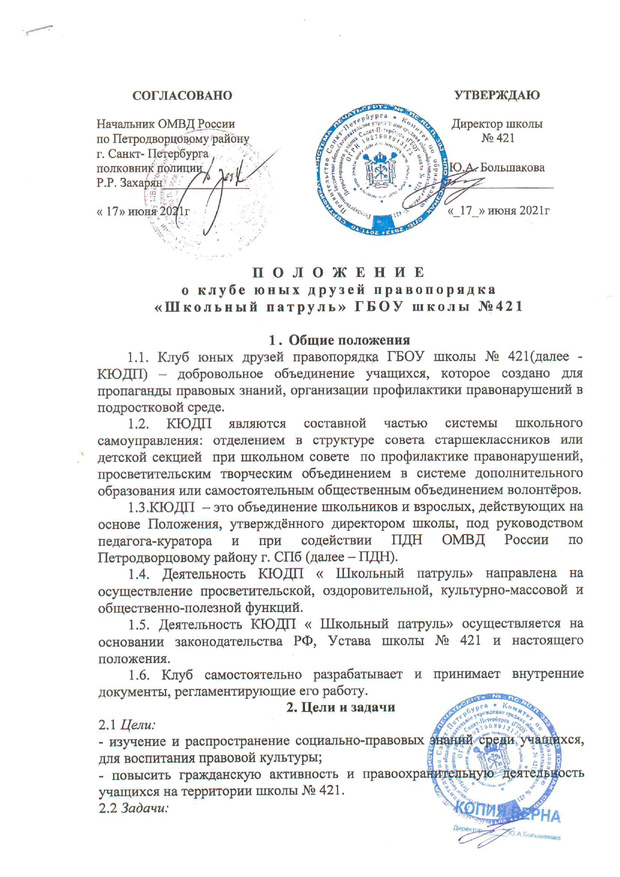 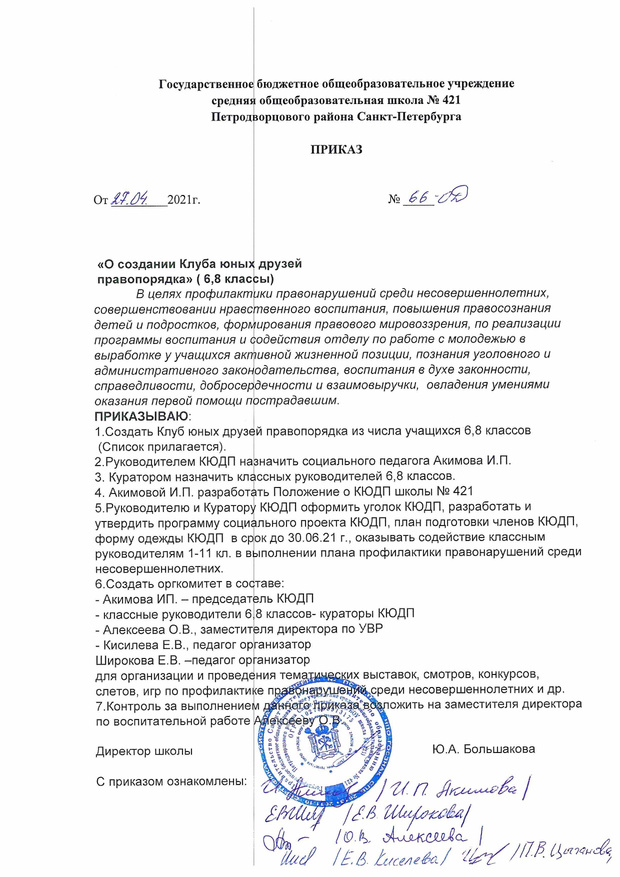 "
Клуб юных друзей правопорядка - хорошая возможность стать частью системы школьного самоуправления, изучить самостоятельно и распространить социально-правовые знания среди учащихся для воспитания правовой культуры.
Ирина Павловна Акимова
КЮДП «Школьный Патруль» // Официальный сайт ГБОУ школа №421 URL: school421.spb.ru/кюдп-школьный-патруль
Руководитель КЮДП "Школьный Патруль", социальный педагог, учитель высшей категории, отличник образования РБ, Лауреат регионального конкурса классных руководителей образовательных учреждений г. СПб
ГБОУ школа №421 в социальной сети ВКонтакте URL: vk.com/strelna421
Благодарности руководителя Клуба
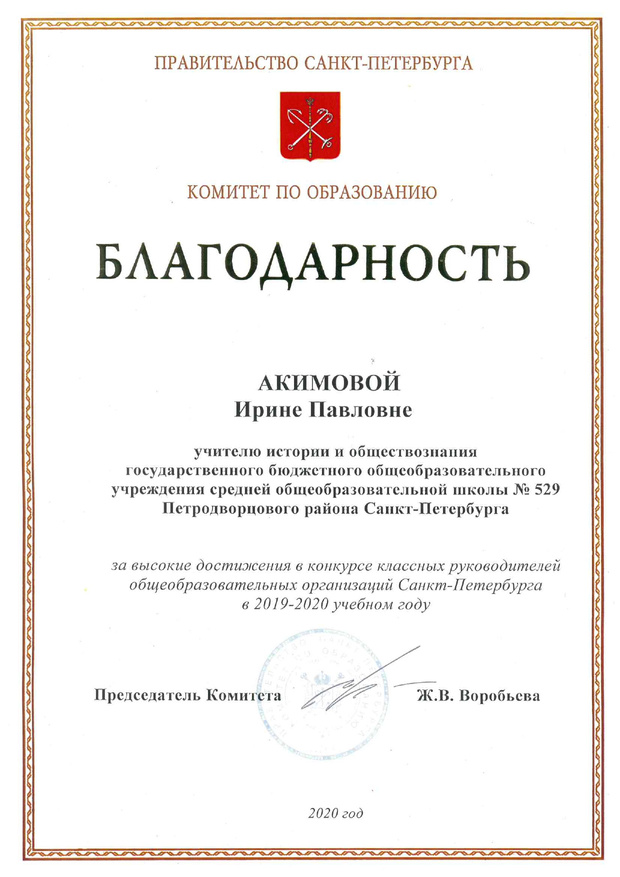 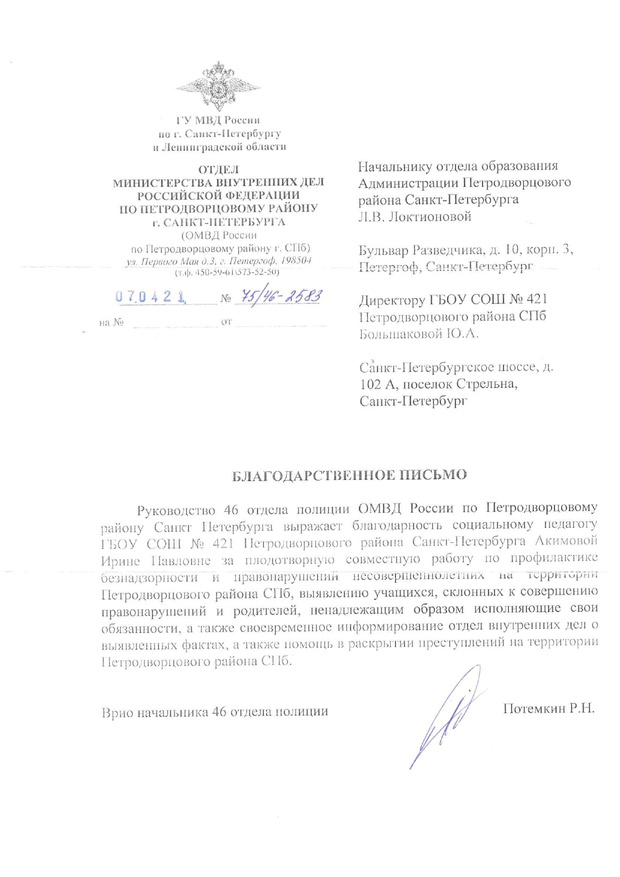 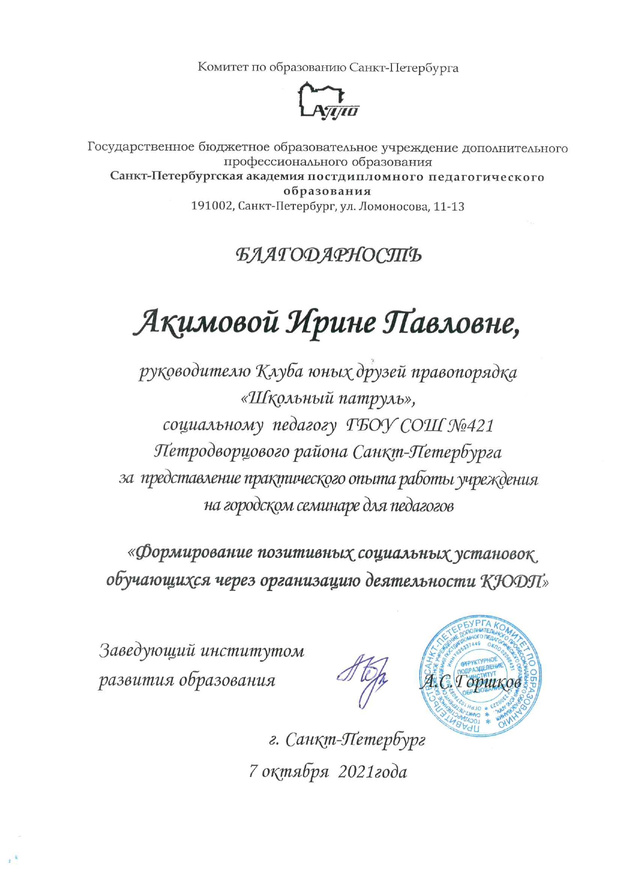 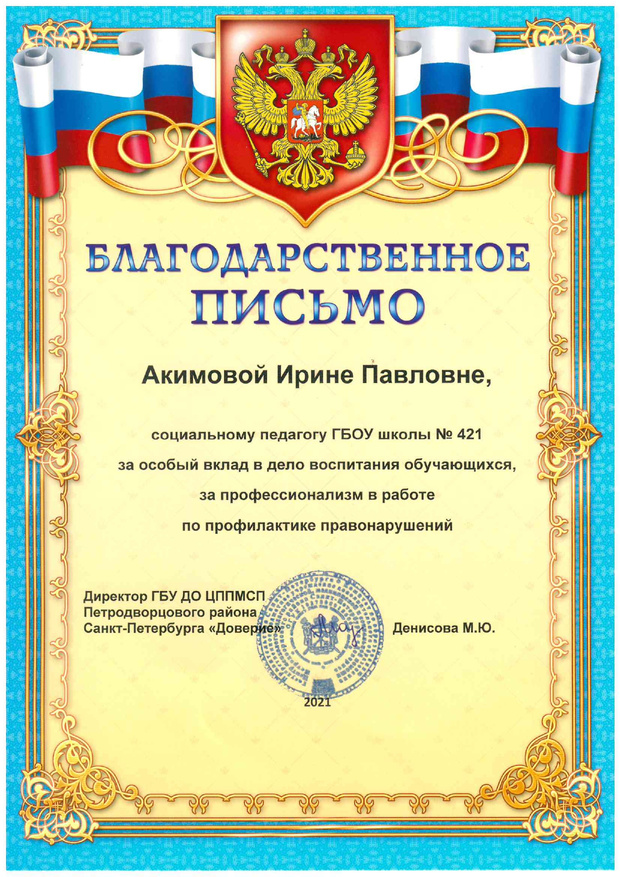 140
Численность участников КЮДП
40
20
Планируемая численность: 
15% от числа обучающихся школы
Реальная численность:
32% от числа обучающихся школы
0
май 2021 г.
янв. 2021 г.
май 2022
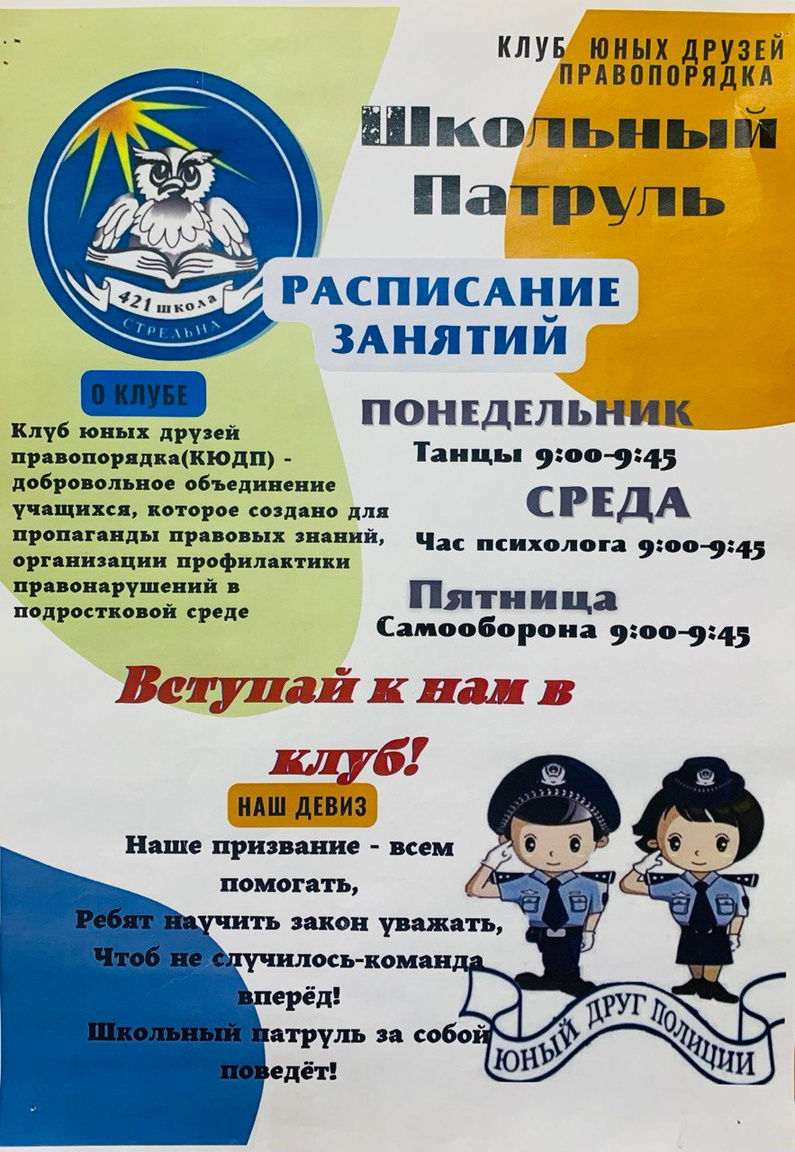 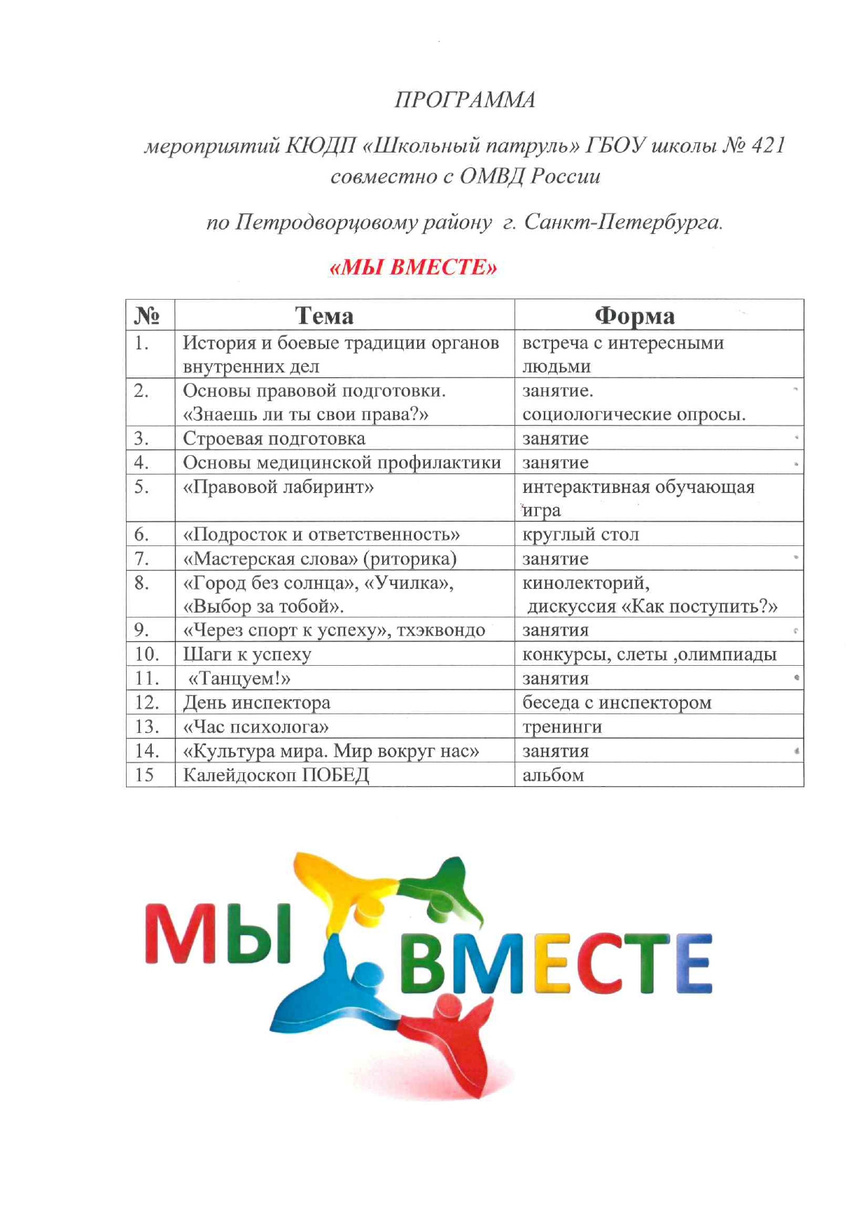 Идея КЮДП
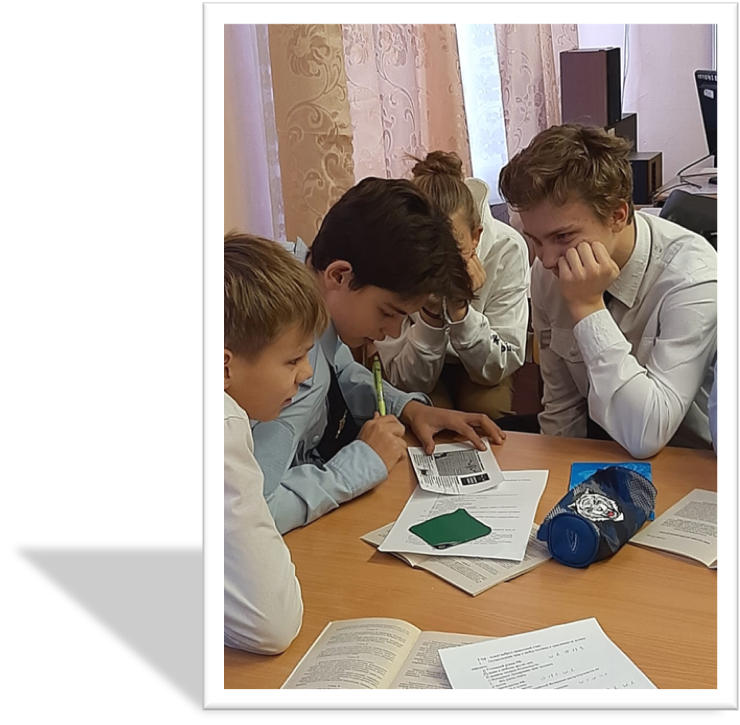 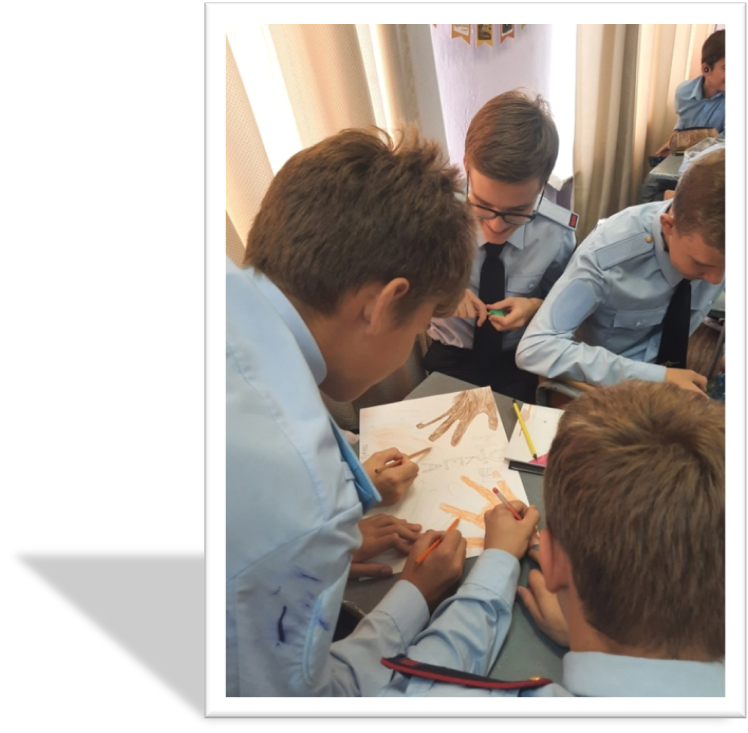 Организация совместной деятельности детско-взрослой общности в клубной форме, способствующая развитию правовой культуры школьников
Цель КЮДП
Просвещение и воспитание правовой культуры детей через вовлечение их в социально-значимую деятельность и развитие компетенций XXI века
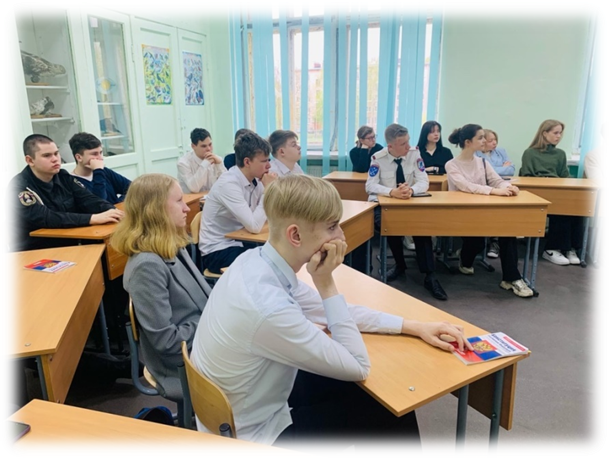 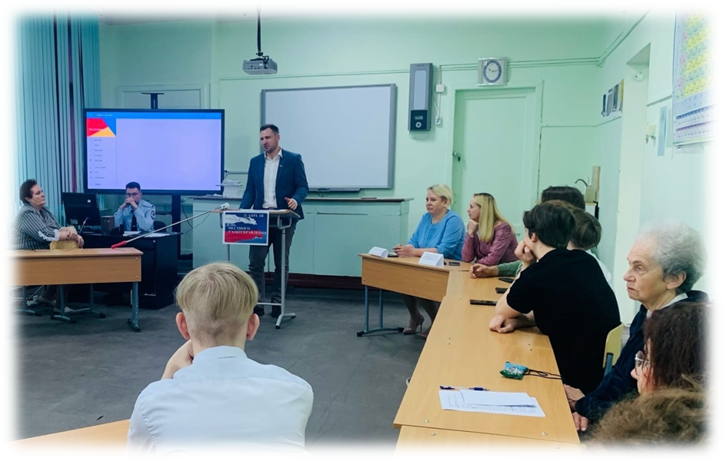 История и боевые традиции органов внутренних дел
Содержание деятельности клуба
Основы правовой подготовки
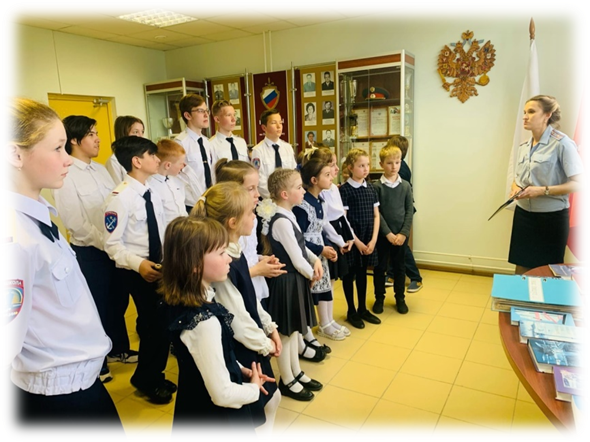 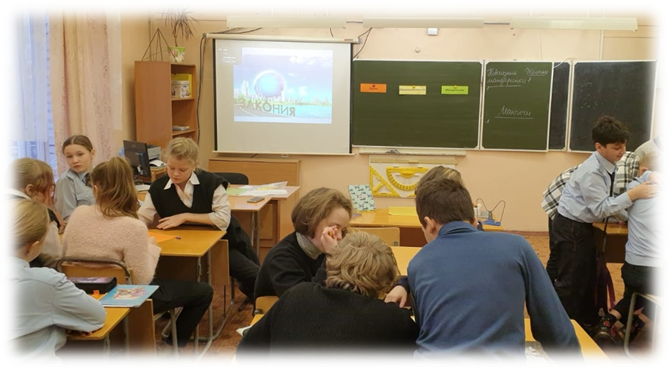 Строевая подготовка. Прохождение торжественным маршем
Правовой лабиринт. Интерактивная обучающая игра
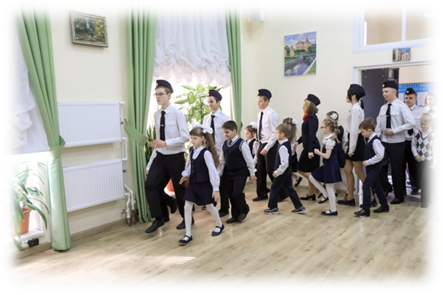 Профилактические беседы по профилактике безнадзорности и правонарушений среди несовершеннолетних
Содержание деятельности клуба
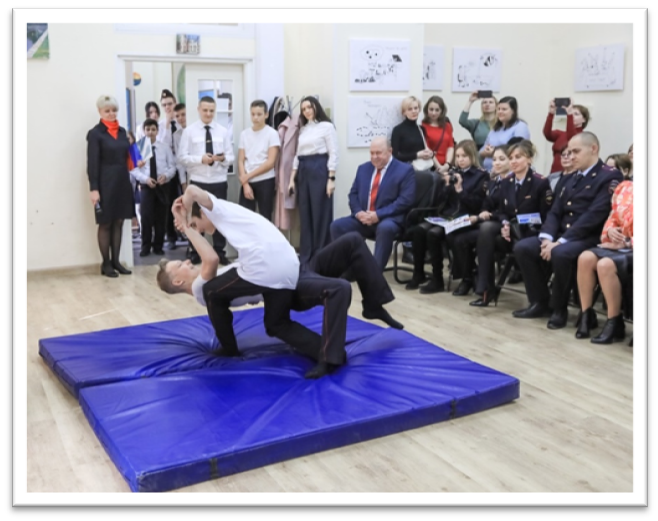 Физическая подготовка. Сдача норм ГТО
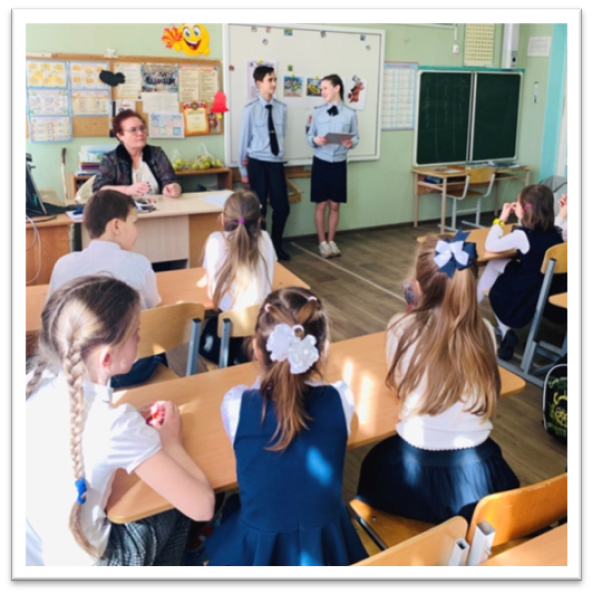 Спортивно-массовое мероприятие «Через спорт - к успеху»
Подготовка и участие в конкурсах, слетах
Содержание деятельности клуба
Основы танцевальной подготовки
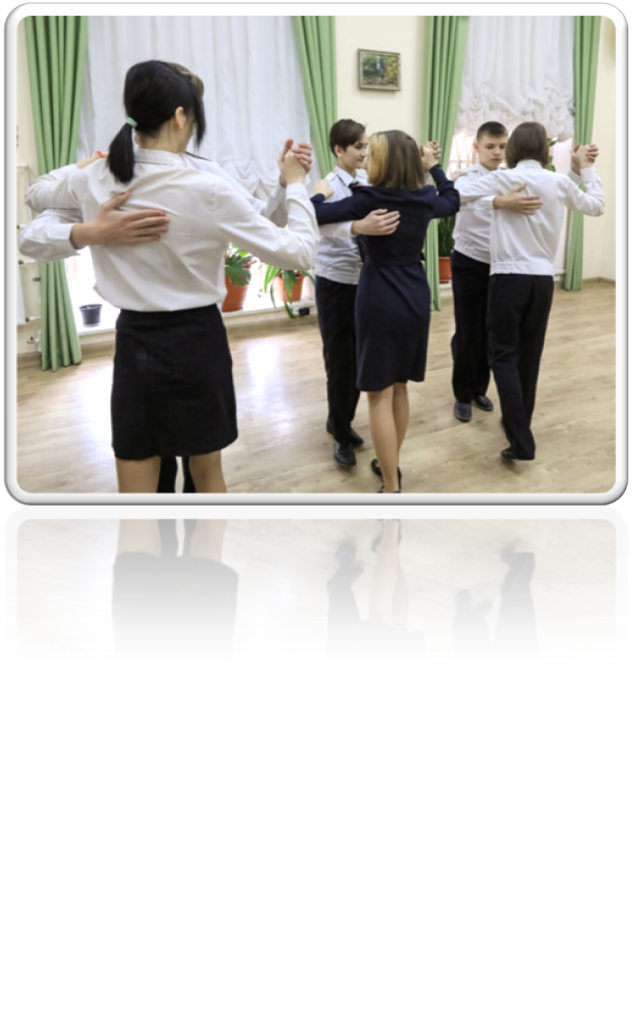 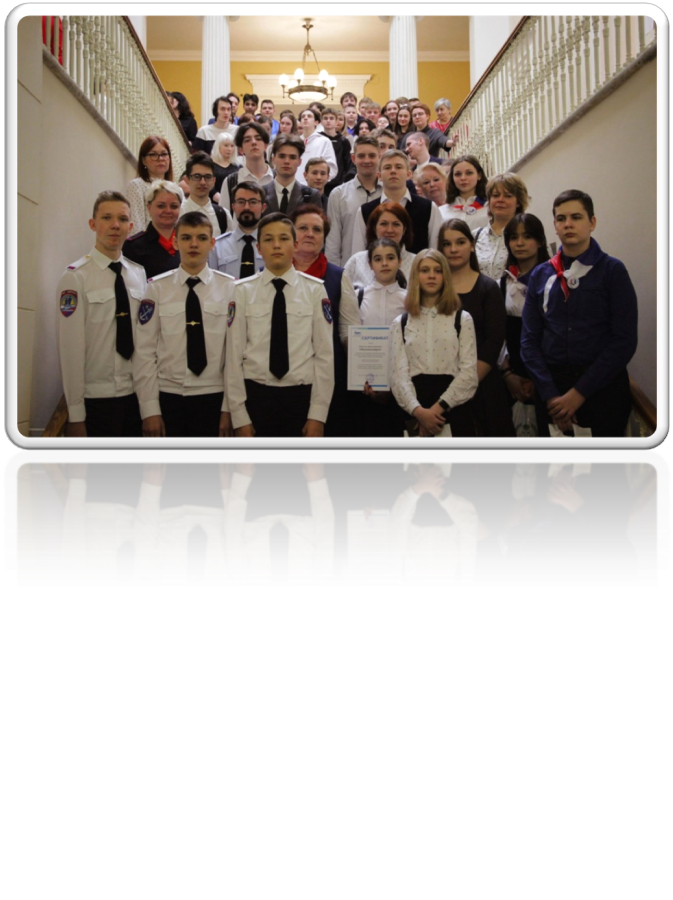 Беседы, викторины, распространение буклетов и листовок, просмотры фильмов и роликов (кинолектории).
Содержание деятельности клуба
Просмотры и обсуждения фильмов «Город без солнца», «Училка», «Выбор за тобой».
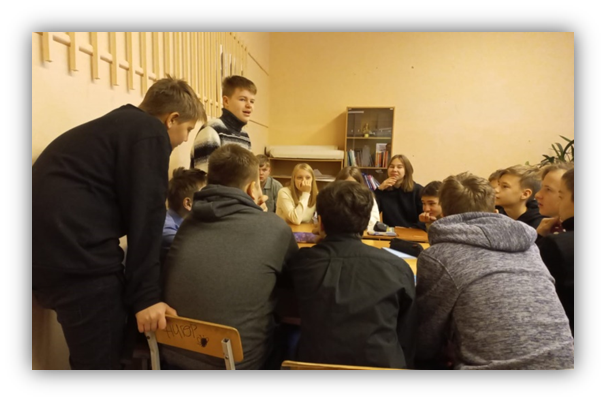 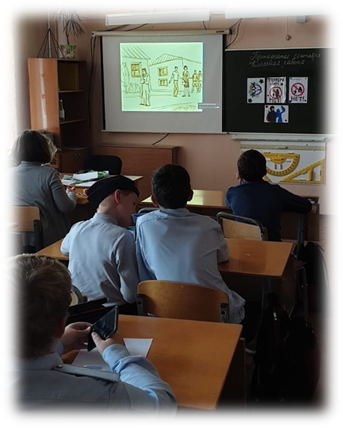 Дискуссии «Как поступить?», «Девочка».
Содержание деятельности клуба
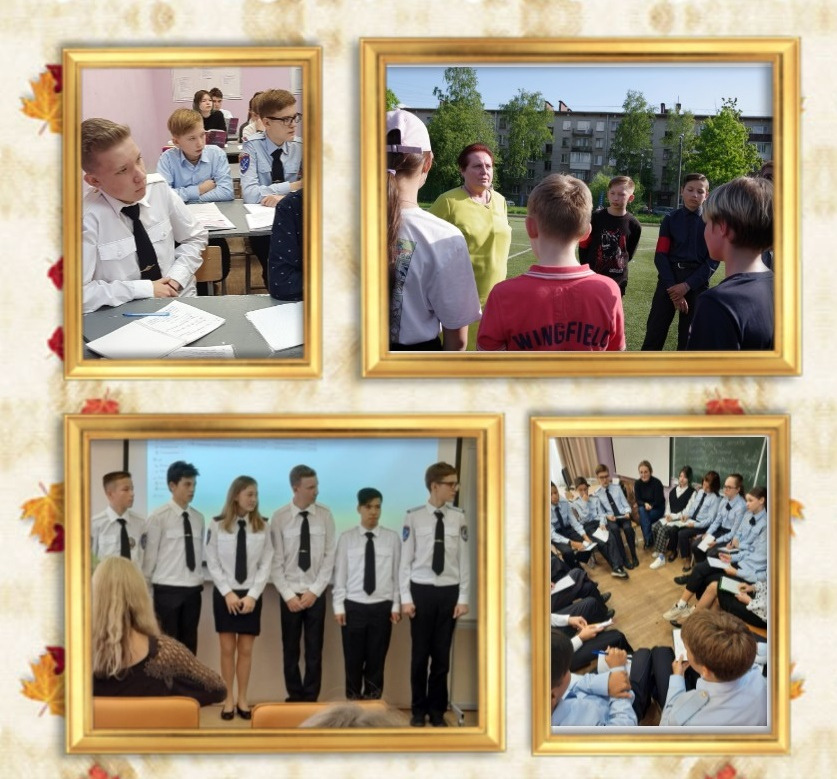 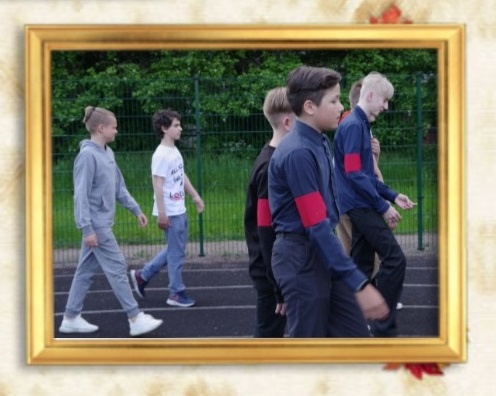 Атрибутика Клуба
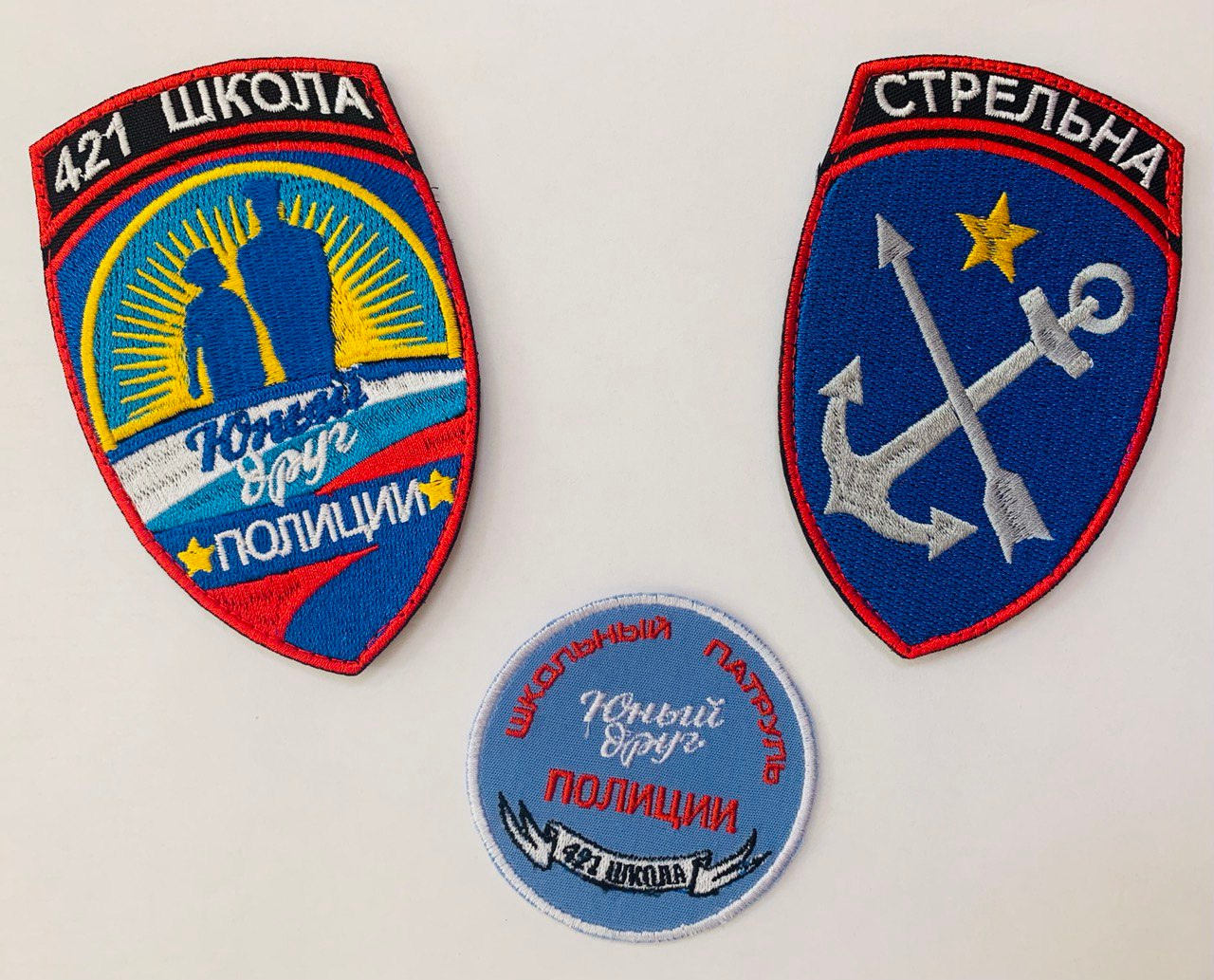 Выпуск газет
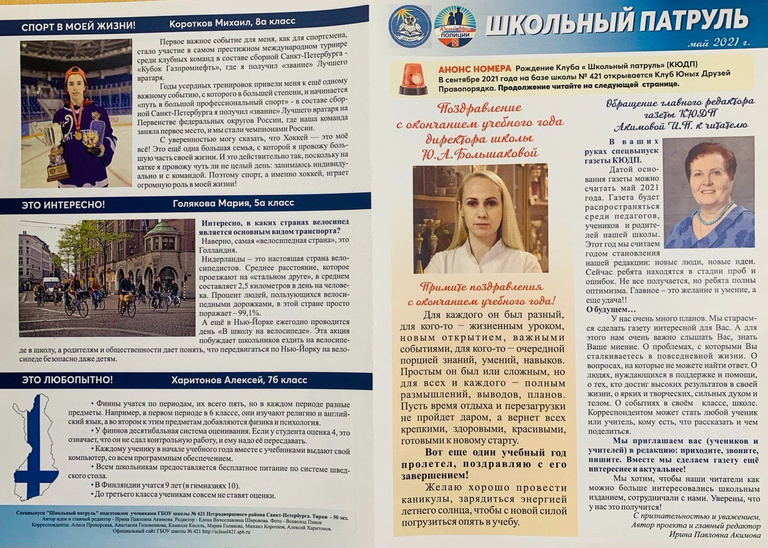 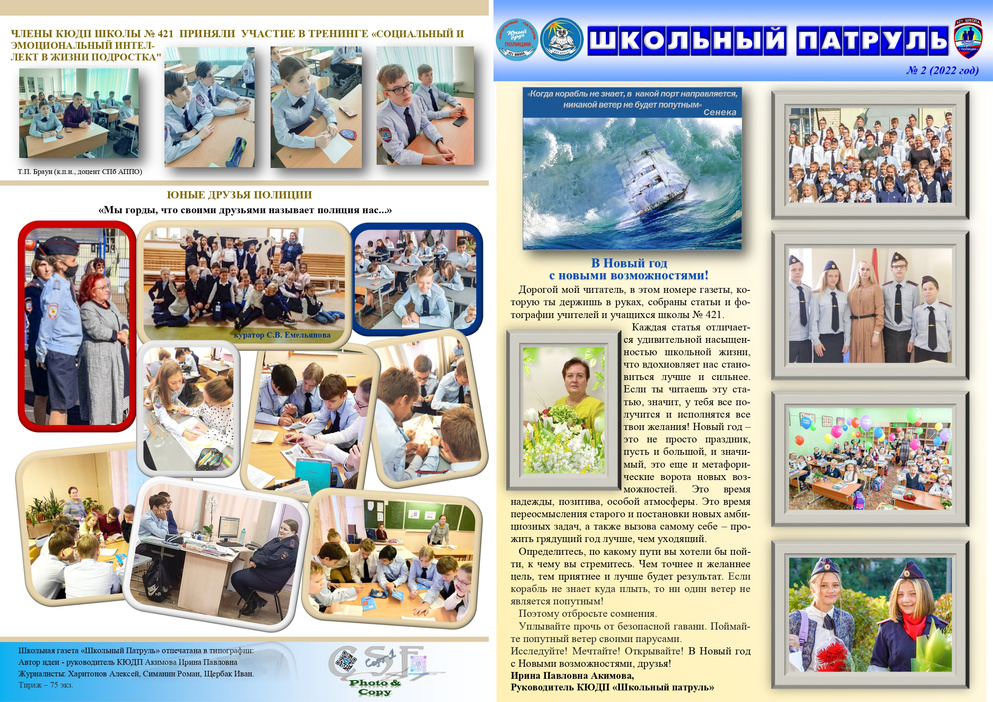 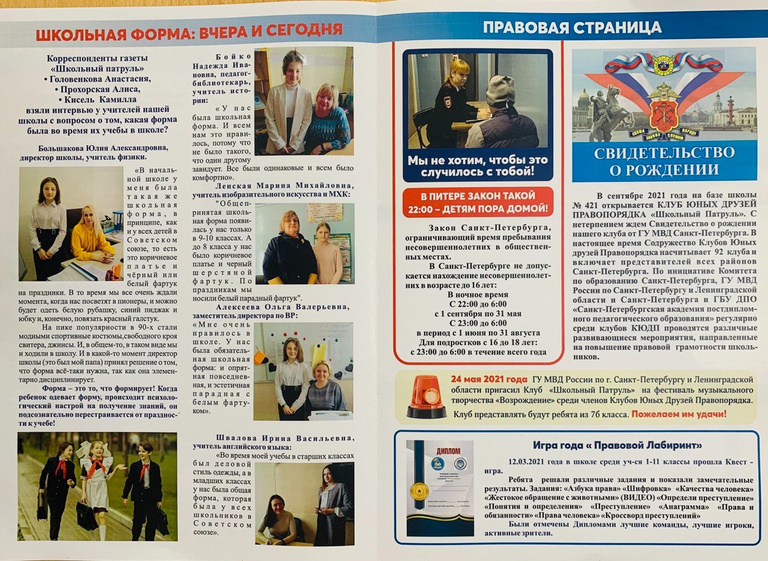 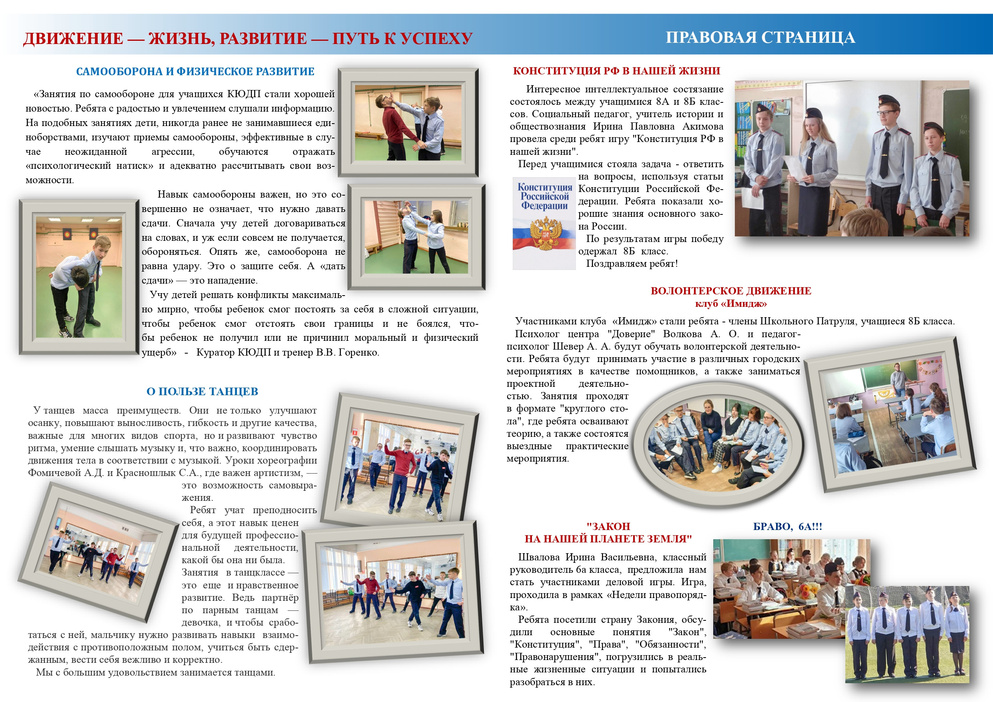 Печатная продукция
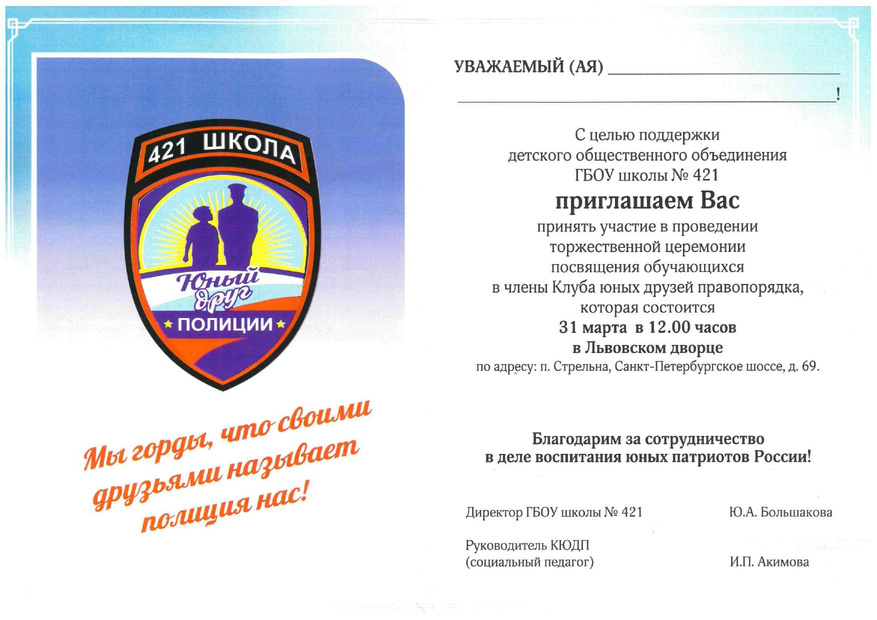 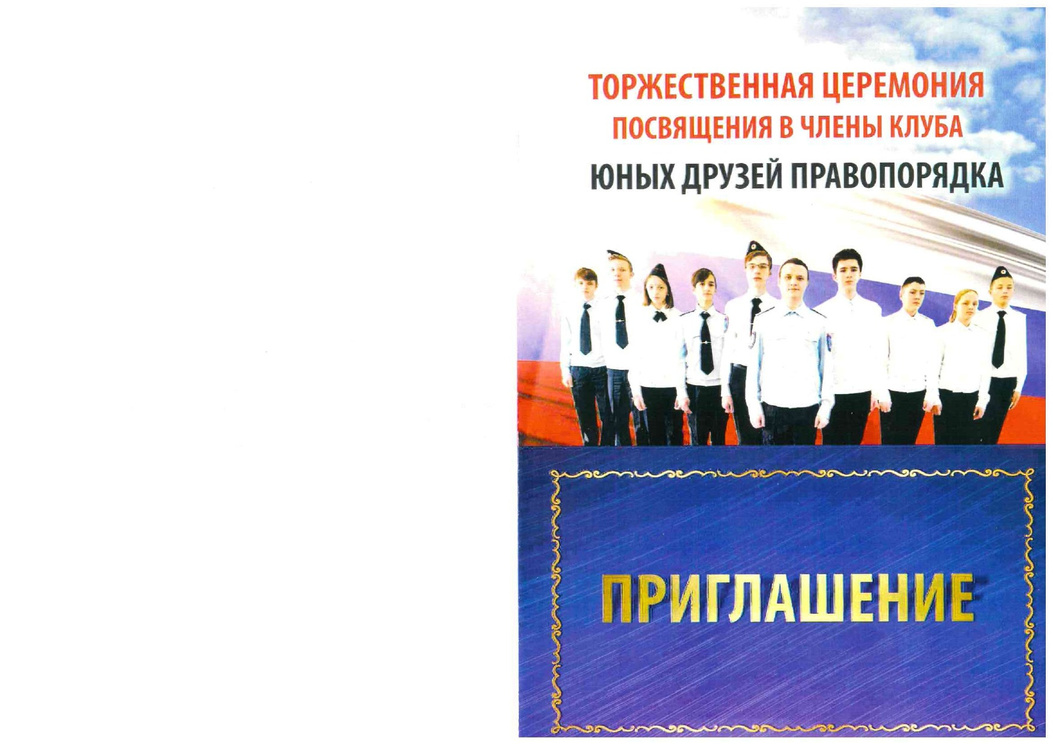 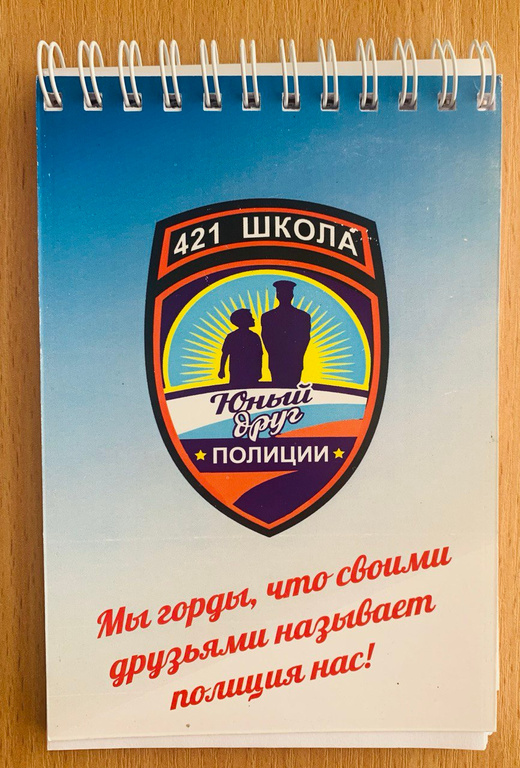 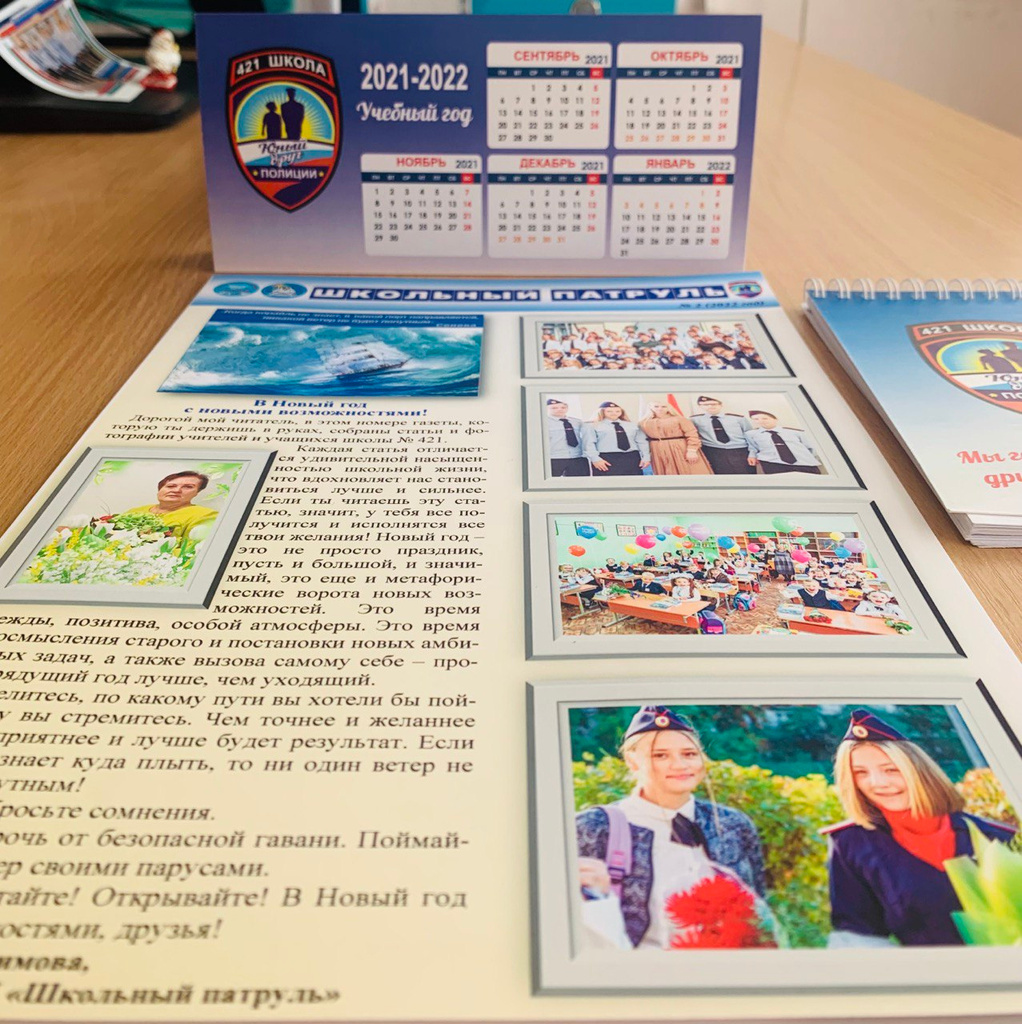 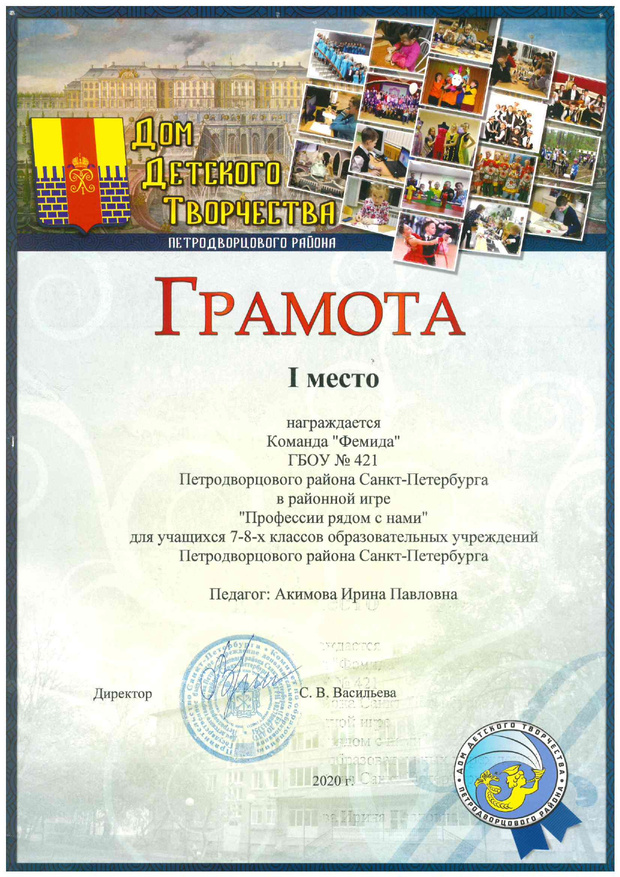 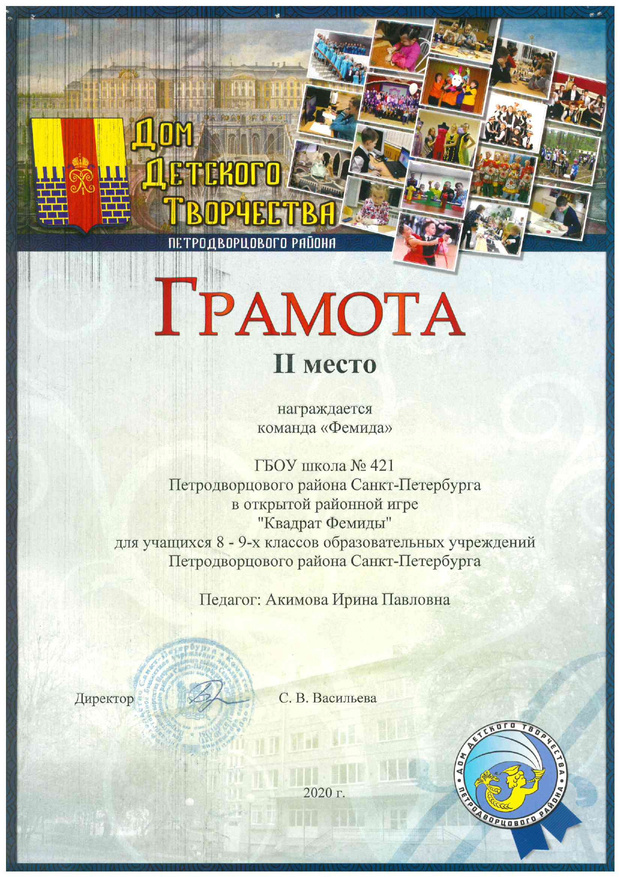 Награды
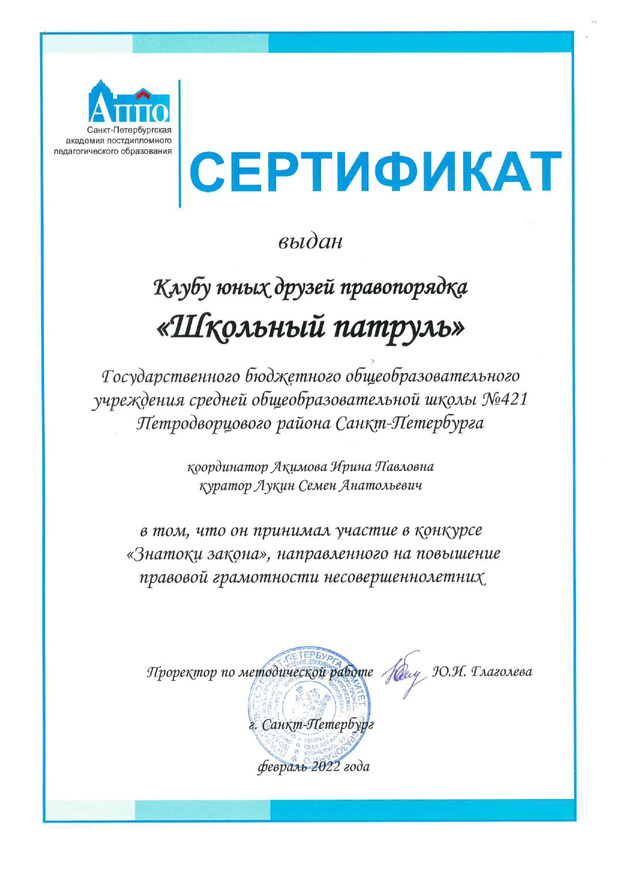 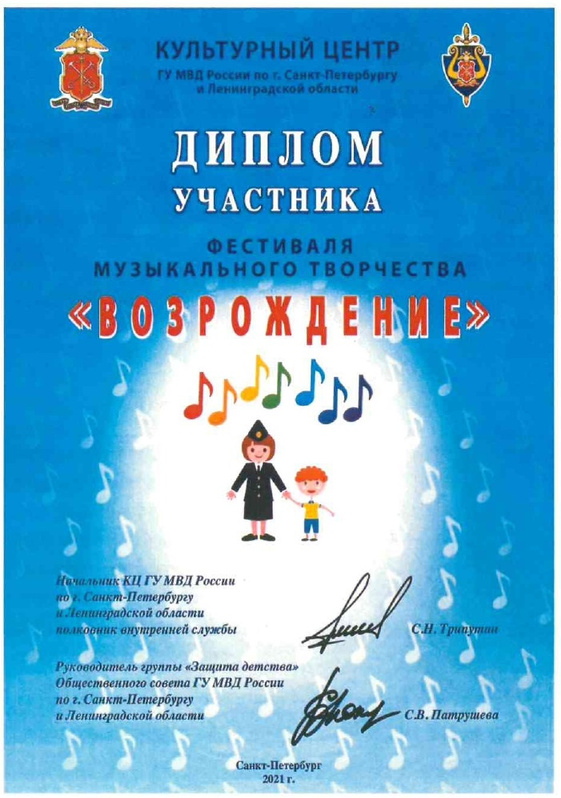 Пишут о нас...
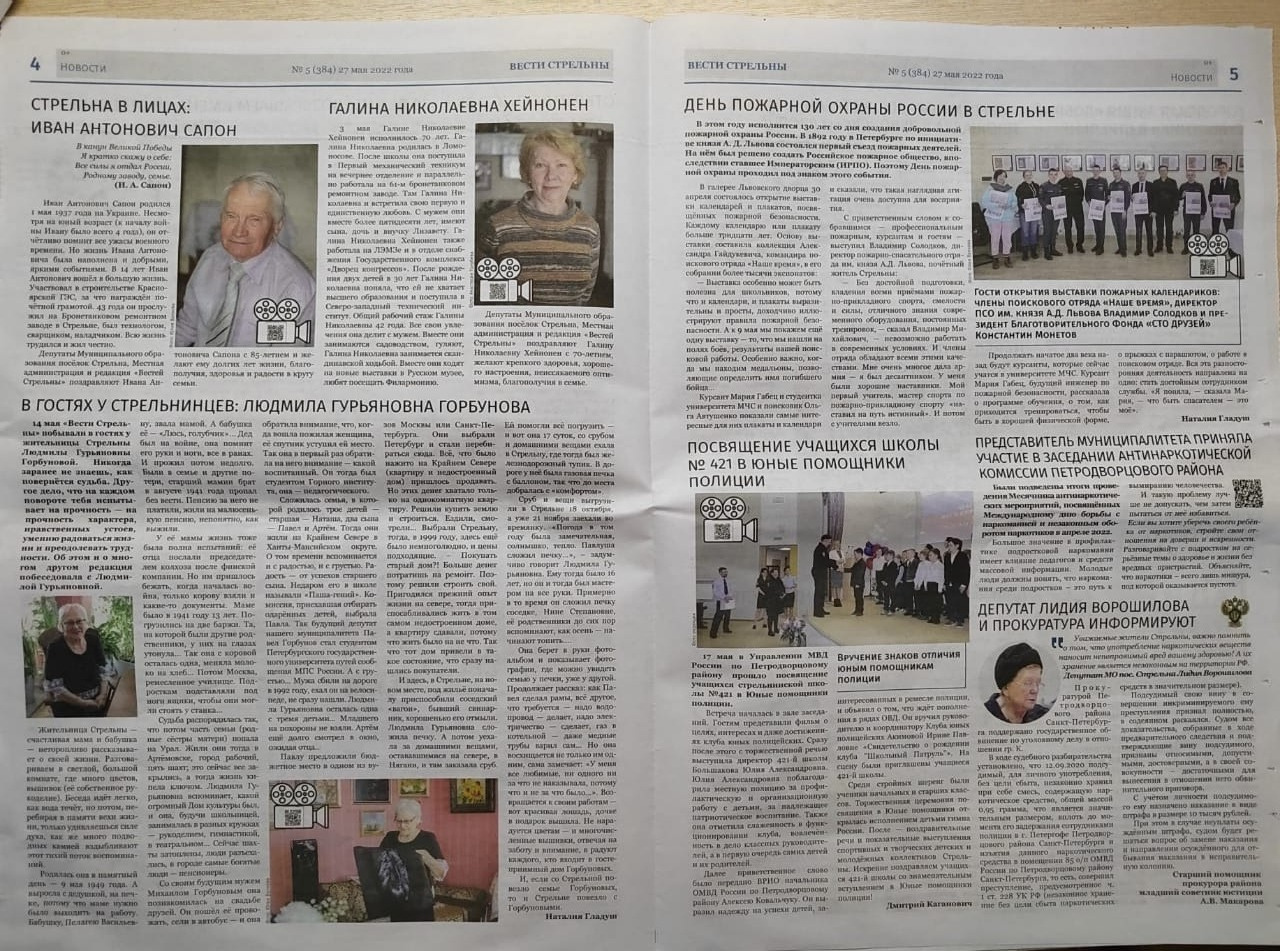 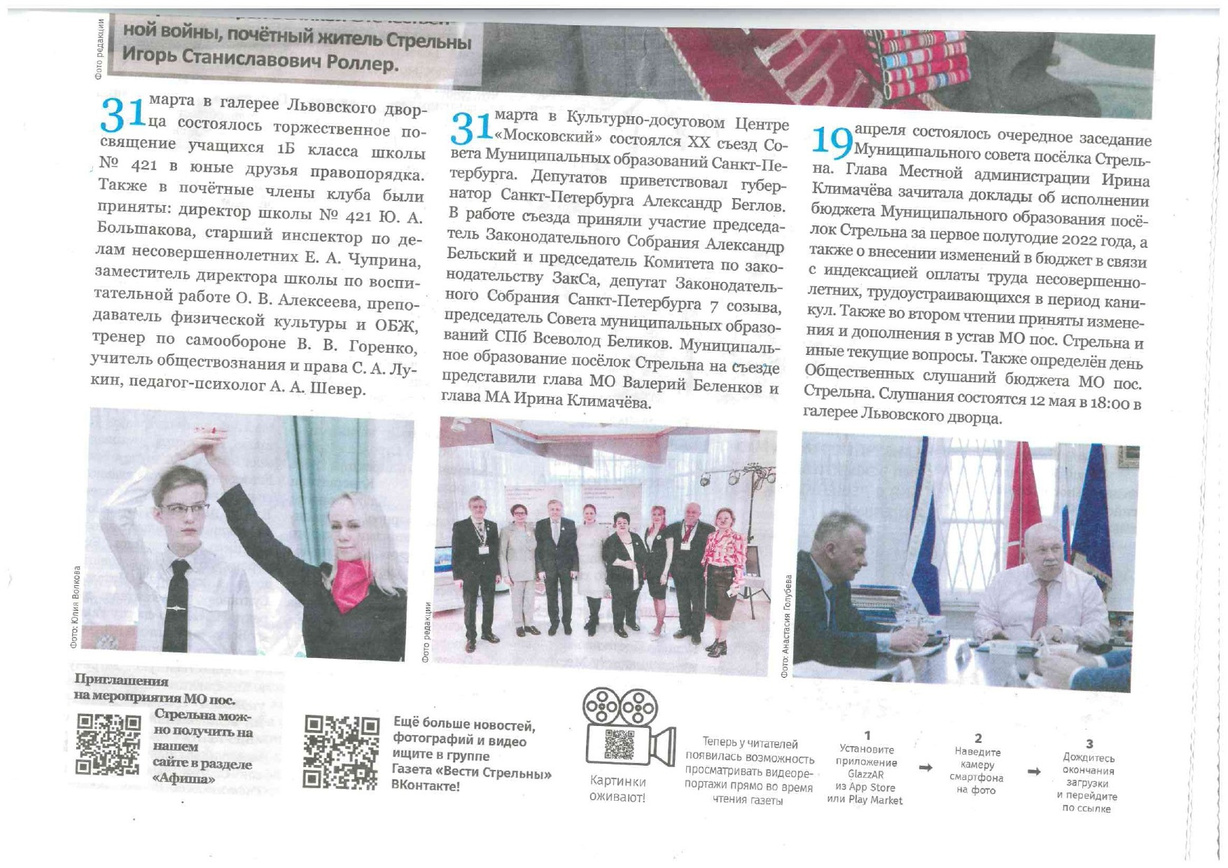 Пишут о нас...
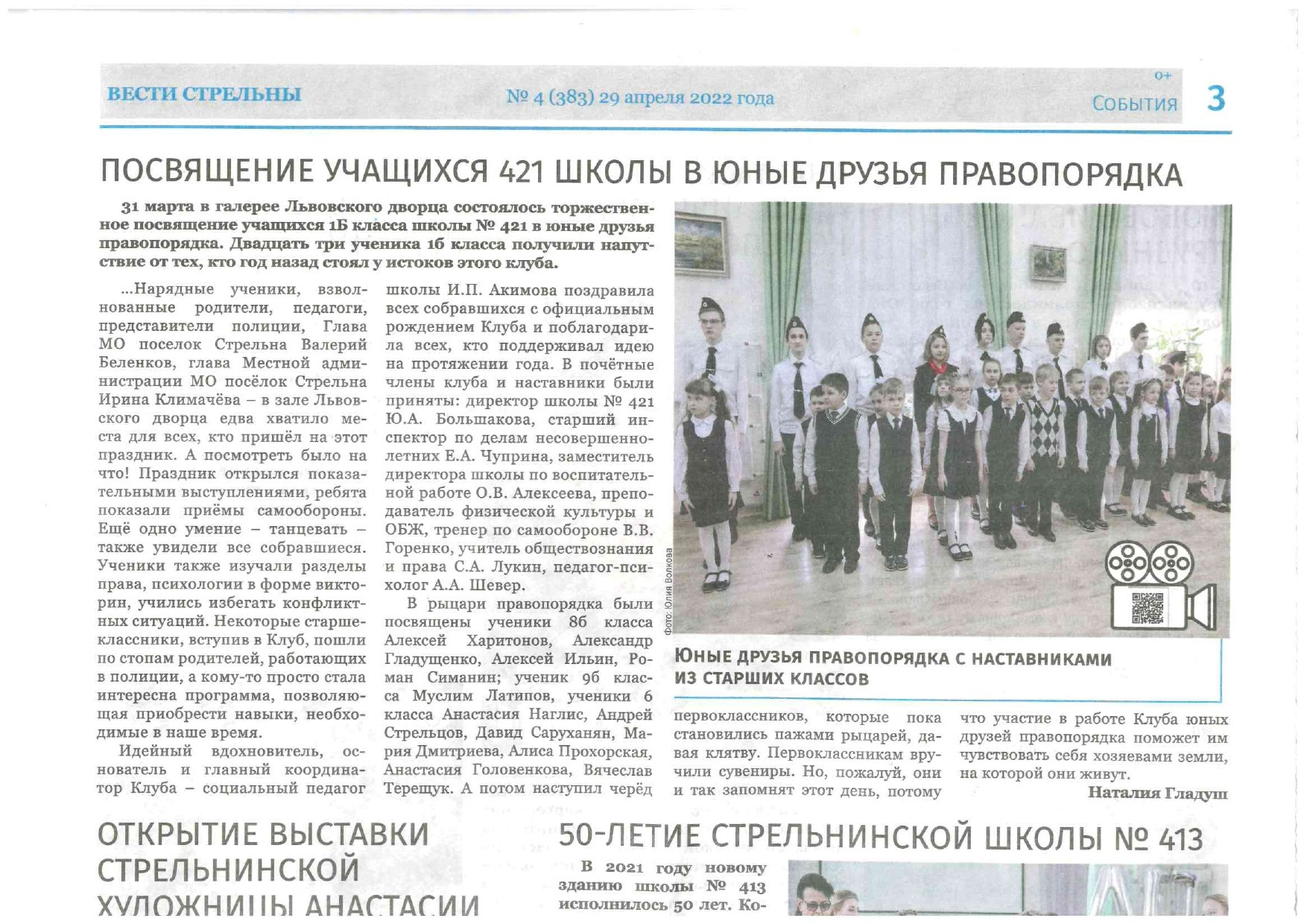 Пишут о нас....
https://www.kcgumvdspb.ru/2022/05/19/posvjashhenie-uchashhihsja-shkoly-421-v-junye-pomoshhniki-sotrudnikov-organov-vnutrennih-del/ 
http://www.pd-news.ru/news/2021-05-20/v-shkole---421-otkrylsya-klub-yunykh-druzey-pravoporyadka/
https://mo-strelna.ru/news/strelna/5627 
https://vk.com/vestystrelnu?w=wall-150707578_41615
https://vk.com/vestystrelnu?w=wall-150707578_40316
https://vk.com/vestystrelnu?w=wall-150707578_23618
https://vk.com/vestystrelnu?w=wall-150707578_23911
https://vk.com/vestystrelnu?w=wall-150707578_24068